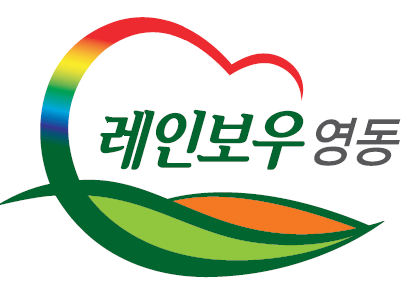 주간업무 추진계획
( 2024. 6. 10. ~ 6. 16.)
1. 제323회 영동군의회 제1차 정례회
.
기 획 감 사 과
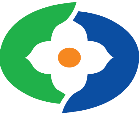 .
2. 시군종합평가 정성지표 컨설팅
6. 10.(월) 10:00 / 소회의실 / 30명
15개 정성지표 / 한국공공자치연구원역량개발센터
.
.
3. ′24년 상반기 신속집행 시군 부단체장 영상회의 
6. 10.(월) 10:30 / 영상회의실 / 11개 시군 부단체장
상반기 신속집행 실적·전망 점검 등
기 획 감 사 과
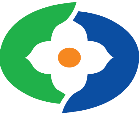 .
4. 2024년 상반기 청백-e 시스템 현장 권역별 방문
6. 14.(금) / 청주시청 제2임시청사 / 청렴 담당자 1명
자율적 내부통제 현황점검 및 24년 주요 추진계획 등
.